令和６年
3月30日
親子de ダンス！
流行りのあの曲で親子ブルー！！
◆小学生とその保護者　◆10：30～11：20　
◆2Ｆ会議室　◆1組1360円(大人1人子1人)
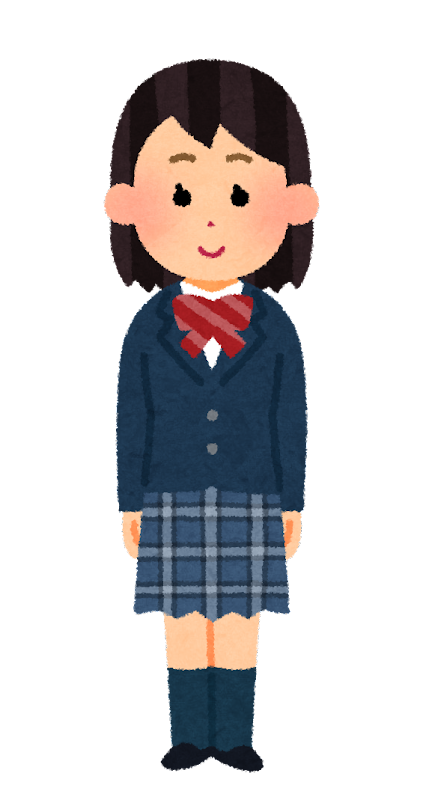 ※兄弟で参加の場合400円追加で参加可(3才未満は参加できません)
みんなで大人ぶろう！
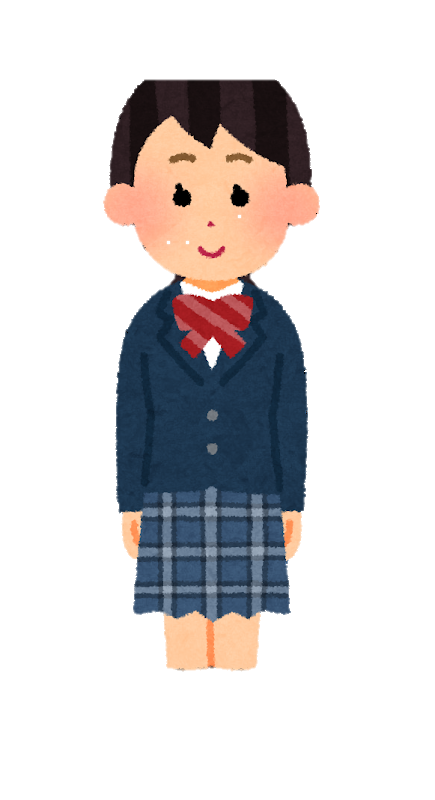 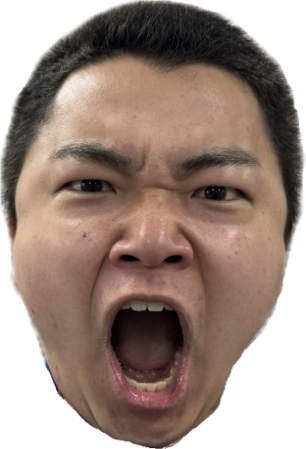 紅白歌合戦でも流れたあの曲を簡単な振り付けにアレンジし、大人も子どもも楽しめる内容です
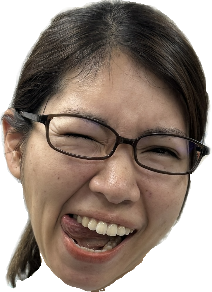 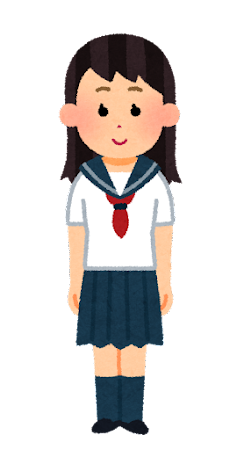 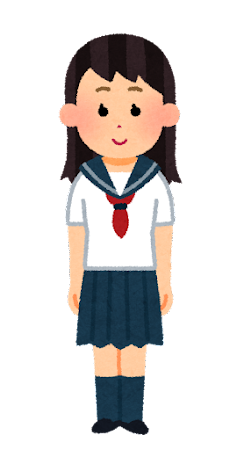 ◆申込方法◆
3月1日(金)9時30分～
オンライン申込
（定員に達した場合はキャンセル待ちとなります）
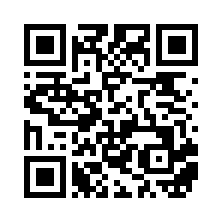